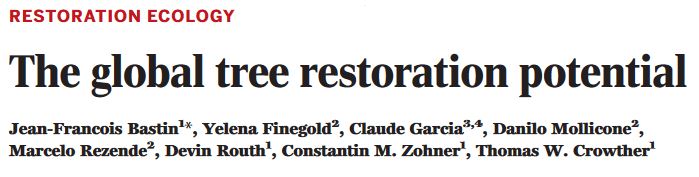 Shayne McKenna  |  EE 529  |  10/25/22
Outline
What and why? – terms and motivation
Potential tree coverage: observation and modeling
Global tree restoration potential
Effects of climate change – serious!
Conclusions & further action
Motivation
IPCC: increase of 1 billion ha of forest necessary to limit warming
Some things unclear: how much is possible? Where could they exist? Will this change as climate changes? 
Previous efforts: coarse approximations of global forest degradations
Definitions
Forest: land of at least 0.5 ha covered by at least 10% tree cover and without agricultural activity or human settlements
Canopy cover: area of the land covered by tree crown vertically projected to ground
Evaluating Global Potential Tree Coverage
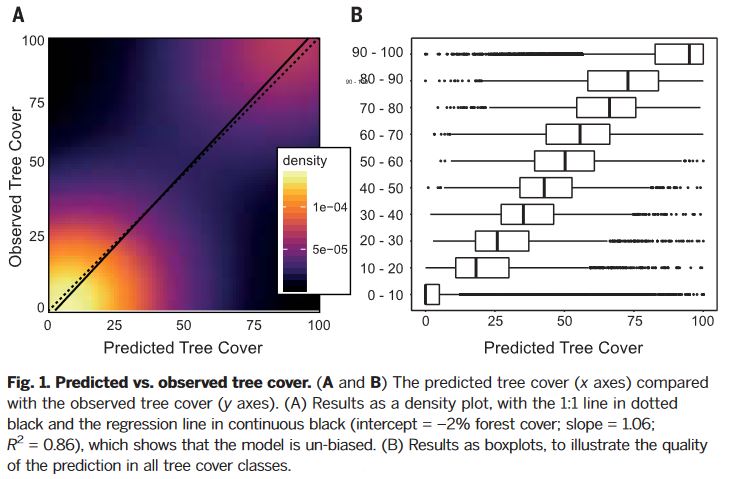 Direct measurements of tree cover from protected areas
Interpolate “natural tree cover” estimates globally
Used a random forest machine-learning approach to generate predictive model
Result: Earth’s tree carrying capacity
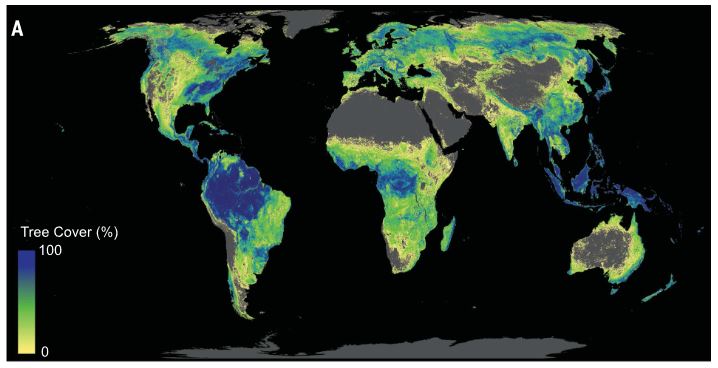 Tree Restoration Potential
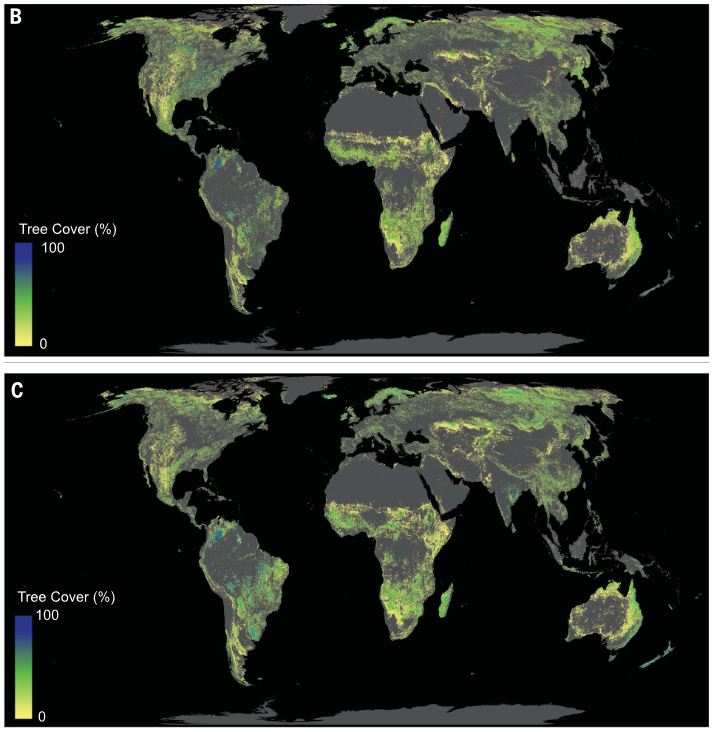 Canopy cover
Accounting for human development & agriculture: used two existing models
Clustered in several countries
Estimate that vegetation in potential restoration areas could store 205 GtC
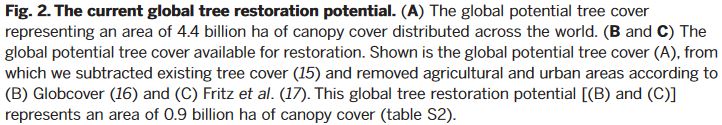 Potential Tree Cover in a Future Climate
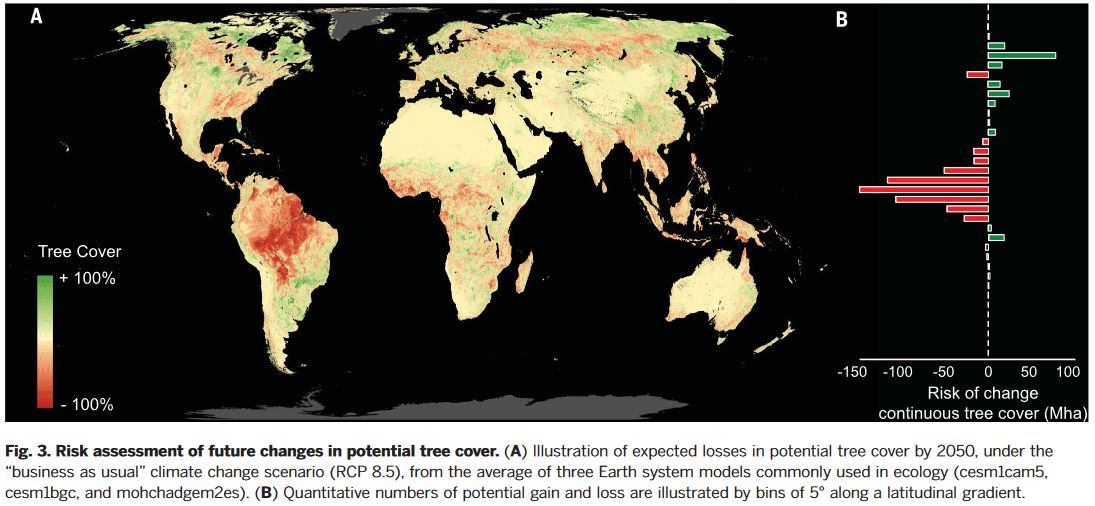 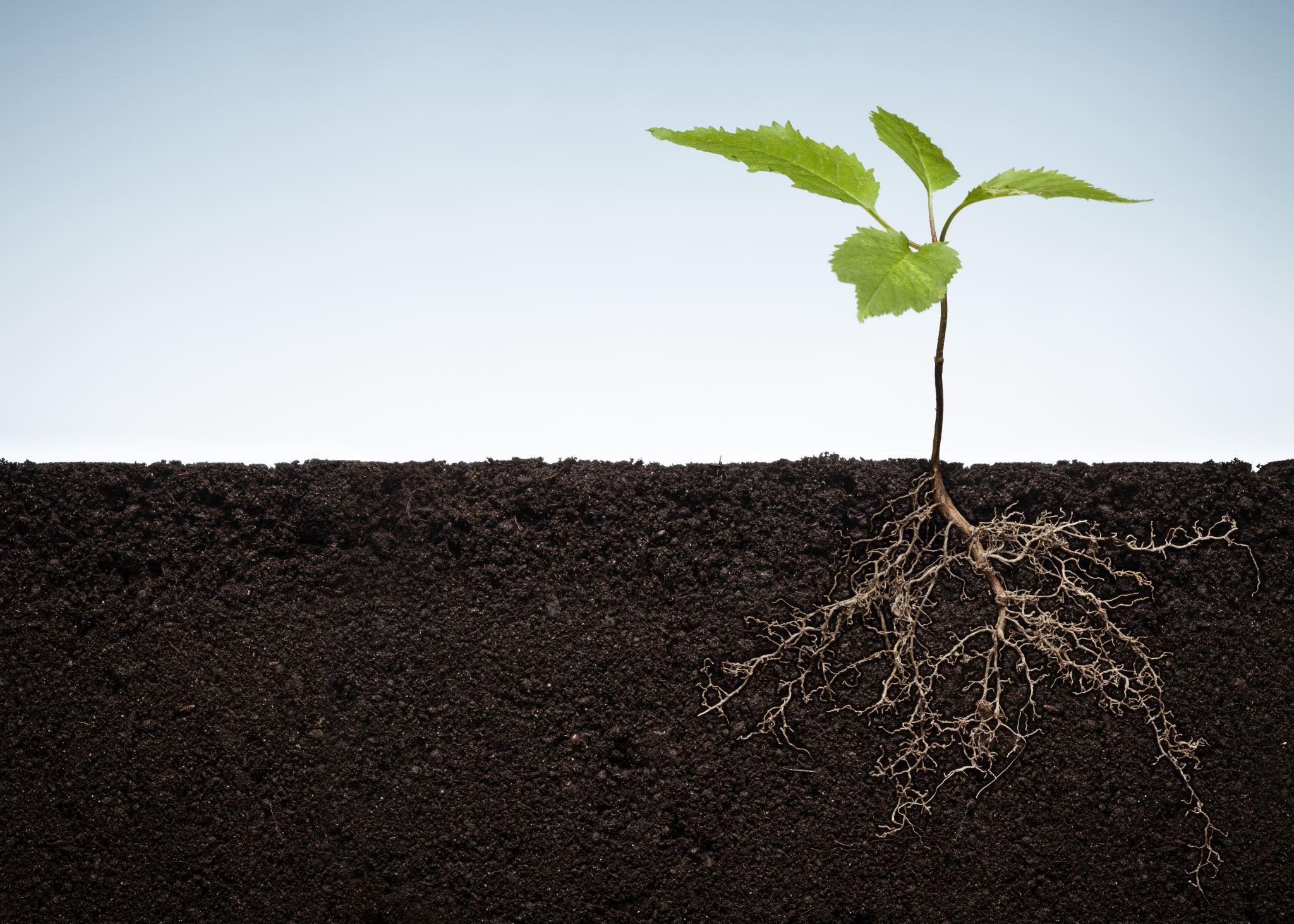 Conclusions
Potential for tree planting exists globally

Tree restoration is an effective way to capture carbon now

Future climate will be different: urgency needed along with other mitigation methods
Citation
Bastin, Jean-Francois, et al., “The global tree restoration potential.” Science, vol. 365, July 2019, pp. 76-79, 10.1126/science.aax0848